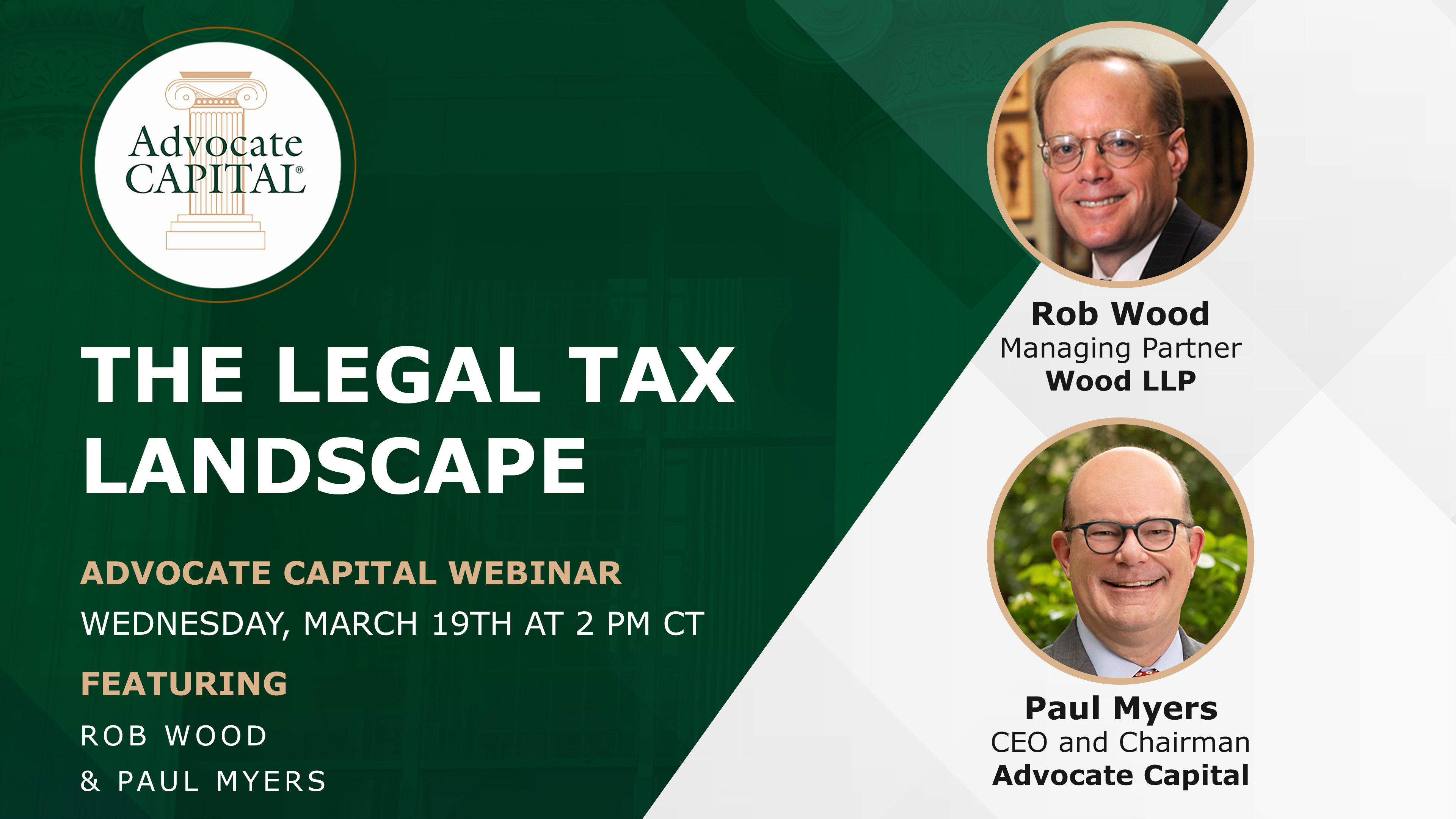 1
Disclaimer
This webinar has been prepared for informational purposes only, and is not intended to provide, and should not be relied on for, tax, legal, and accounting advice. You should consult your own tax, legal, and accounting advisers before taking any action(s).
2
Tax on Settlements and Judgments
Settlements and judgments are taxed the same, but there is more flexibility with settlements.  

Most payments are taxable, and how legal fees are treated is important. 

So are tax reporting details, such as who is going to receive IRS Forms W-2 and 1099 and for how much. Those forms usually arrive in January the year after the settlement, and they are keyed to Social Security Numbers.
3
Banks Case = 100% to Client
In 2005, the Supreme Court in Banks laid down the rule that plaintiffs generally have gross income on contingent legal fees.  But the Court mentioned when this general rule might not apply.
Statutory Fees; Court Awarded Fees; Fees for injunctive relief

You should assume the client has income even if the lawyer is paid separately.

The question is whether the client can deduct the fees.




See Wood, “12 Ways to Deduct Legal Fees Under New Tax Laws,” Tax Notes (October 7, 2019), p. 111.

See Wood, “Civil Rights Fee Deduction Cuts Tax on Settlements,” Tax Notes (March 2, 2020), p. 1481.
4
Legal Fees—Contingent or Hourly?
In employment cases, there is still an above-the-line deduction for legal fees.  It generally works well, and the IRS has generally interpreted it broadly. 

In non-employment cases, in the past, plaintiffs could at least deduct their fees below the line.  Now, the lack of miscellaneous itemized deductions means some plaintiffs will pay tax on 100% of their recoveries, with no deduction for legal fees.

Prior year fees are a problem

Wood, “Can Employment Plaintiffs Deduct Legal Fees Paid in Prior Years?” Tax Notes (August 17, 2020).
5
Deductible Legal Fees
Your recovery is in an employment or whistleblower case, qualifying for the above the line deduction; 

Your recovery relates to your trade or business, and you can deduct your legal fees as a business expense; or

Your recovery comes via a class action, where the lawyers are paid separately under court order. 




See Wood, “12 Ways to Deduct Legal Fees Under New Tax Laws,” Tax Notes (October 7, 2019), p. 111.
See Wood, “New Tax on Litigation Settlements, No Deduction for Legal Fees,” Vol. 158, No. 10, Tax Notes (March 5, 2018), p. 1387.
6
Statutory Changes
There were major changes in 2018 impacting tax deductions for legal fees and the treatment of confidential sexual harassment cases.








See Wood, “Settlement Awards Post-TCJA,” Tax Notes (June 18, 2018), p. 1771. 
See also Wood, “Sexual Harassment Settlements and Confidentiality,” Daily Journal (August 10, 2022)
7
Employment Cases
Some portion as wages, subject to withholding

Moving states?

Physical sickness/physical injury






See Wood, “Beware 12 Tax Myths in Employment Suit Settlements,” Tax Notes (July 11, 2022)
8
Tax Exclusion for Physical Injuries
Section 104 of the tax code applies to physical injuries and physical sickness, and covers only compensatory damages, not punitive damages or interest.







See Wood, “Emotional Distress Damages Are Taxable, Physical Sickness Damages Are Not, How Come?” Forbes (June 25, 2018). 
See Wood, “Taxing Emotional Distress and Physical Sickness: Chicken or Egg?” Tax Notes (December 11, 2017).
9
Tax Exclusion for Physical Injuries (cont.)
If the recovery is 100% tax-free, the attorney fees are also tax free.  Otherwise, the plaintiff may have tax deduction problems with those legal fees.  

If a case is 50% compensatory damages for physical injury, 50% punitive, half of the attorney fees can’t be deducted.  




See Wood, “Roundup Weedkiller Verdicts Draw IRS Taxes, Here's Why,” Forbes.com (March 25, 2019). 
See Wood, “Civil Rights Fee Deduction Cuts Tax on Settlements” Tax Notes (March 2, 2020), p. 1481.
10
Physical Sickness Wording & Compromises
Express statement for physical injuries and physical sickness, no Form 1099

Express statement but providing that Form 1099 will be issued

No mention of Form 1099

Watered-down language, alleged physical injuries and other damages

Generic “non-wage damages”
11
Settlement Agreement Wording
Settlement agreement wording

Separate check and Form 1099 for legal fees?







See Wood, “Bad Settlement Agreement Wording Spells Taxes - Again,” Tax Notes (November 15, 2021).
See Wood, “Taxes and Settlement Agreement Wording Underscored Again,” Tax Notes (August 9, 2021).
See Wood, “Debunking 10 Myths About Tax Opinions,” Tax Notes (August 15, 2015).
See Wood, “Lawyers, Clients Dance The 'Taxes Two-Step,” Los Angeles Daily Journal (May 26, 2017).
12
PTSD Recoveries
Recoveries for PTSD are arguably physical, but there is no tax case law yet either way.








See Wood, “President Obama Was Right, PTSD Is Physical,” Forbes (February 24, 2017).
See Wood, “President Obama and Damages for PTSD,” Tax Notes (March 6, 2017).
See Wood and Brown, Tax Court Rules $25 Million Lawsuit Settlement Is Taxable Despite PTSD, Tax Notes (August 5, 2024), p. 1115.
13
Sexual Harassment or Abuse
You can’t deduct payments for sexual abuse or harassment if it is confidential.  No deduction for legal fees either. 

The IRS confirmed plaintiff fees can still be deducted. 

Alternatives:
No confidentiality? Non-disparagement?
Separate payment for confidentiality? 
Allocate settlement? 



See Wood, “Tax Write-Offs in Sexual Harassment Cases After Harvey Weinstein,” NYSBA Journal (February 2018). 
See Wood, “IRS Gives Tax Break To Sexual Harassment Victims,” Forbes (March 4, 2019).
See Wood, “(Still) Writing Off Confidential Sexual Harassment Settlements?” Tax Notes (February 24, 2020).
14
Tax Reporting on Forms 1099
§104 Payments = No Reporting

Most payments reported

Box 3 or Box 10 of Form 1099-MISC

Box 3: Other income

Box 10: Gross proceeds paid to an attorney

Form 1099-NEC


See Wood, “Lawyers, Settlements, and Forms 1099-MISC and 1099 NEC - Independent contractors puzzle over new IRS Form 1099-NEC” Tax Notes (November 23, 2020).
See Wood, “A Lawyer’s Guide To Navigating 1099s” Los Angeles Daily Journal (January 27, 2016).
See Wood, “IRS Form 1099 Rules for Settlements and Legal Fees,” Business Law Today, January 28, 2020).
See Wood and Brown, Form 1099 Tax Reporting Guide for Lawsuit Settlements, Tax Notes (February 3, 2025).
15
Rules for Issuing IRS Form 1099
Forms 1099 report income. The most common version used is Form 1099-MISC, for miscellaneous income.

Form 1099-NEC is new for reporting payments for services specifically for paying independent contractors. 

The basic Form 1099 reporting rule (for lawyers and everyone else) is that each person engaged in business and making a payment of $600 or more for services must report it on a Form 1099.

In some cases, you might be able to steer the defendant to completely avoid a Form 1099. That would be appropriate for physical injuries, physical sickness, and emotional distress therefrom.



See Wood, Robert. “Lawyers, Settlements, and Forms 1099-MISC and 1099-NEC,” Tax Notes, November 23, 2020.
16
Rules for Issuing IRS Form 1099 (cont.)
Unless the settlement is compensatory damages for personal physical injuries or a capital recovery, the client will receive a Form 1099.  Capital recoveries are worth discussing (shareholder and founder disputes, disaster and involuntary conversions, other capital cases).

Gross proceeds reporting for lawyers is not counted as income to the lawyer. This means any payment to a lawyer, even if it’s all the client’s money to close a real estate deal. Case settlement proceeds count as gross proceeds, too.
17
Joint Payees
Lawyers are often joint payees, and IRS regulations contain extensive provisions governing joint checks. In general, two Forms 1099, each listing the full amount, are required.

When a plaintiff law firm disburses money to clients for legal settlements, most payments don’t actually require the issuance of Form 1099 (although there are exceptions under the middleman regulations).
18
IRS Form W-9
Any Form 1099 requires taxpayer identification numbers, so attorneys are commonly asked to supply payers with their law firm’s ID number and those of their clients.  Usually, the request is to sign and return a Form W-9.  

In addition to supplying a payee’s Social Security number, the Form W-9 certifies that the recipient is a U.S. person (that is, a U.S. citizen or tax resident), and therefore not subject to the reporting and withholding obligations often required for “outbound” payments to non-U.S. persons. 

When a payer requires a Form W9, it is usually not worth fighting about providing it, as long as there is already an understanding about which Forms 1099 will be issued.
19
Form 1099/W-9 Penalties
Most penalties for unintentional failures to file Form 1099 are modest — as small as $340 or $680 for each form not filed. Even then, you may be able to avoid a penalty by showing that you had reasonable cause for what you did. There is also a (rare) 10% intentional failure penalty.

It is not commonly invoked, but there is also a potential penalty for refusing to provide a signed Form W-9 if requested. If a payee is requested to provide a taxpayer ID number and fails to provide it to a paying party, they are subject to a $50 penalty for each failure to supply that information.
20
Tax Indemnities
Almost always appropriate

Careful with Scope of Indemnity 









See Wood, “Legal Settlements With Tax Indemnities Are on the Rise,” Tax Notes (July 30, 2019).
See Wood, “Tax Indemnity Provisions: Important Considerations for Clients,” NWLawyer Magazine (February 2017). 
See Wood, “Tax Indemnity Provisions In Settlement Agreements,” Tax Notes (October 3, 2016).
21
Qualified Settlement Funds
Possible uses for QSFs.

If the QSF separately pays clients and lawyers, will QSF issue 1099 to clients for legal fees?













See Wood, Qualified Settlement Fund Tax Myths , Tax Notes (May 9, 2022)
22
Mechanics
Settlement agreement wording

Separate check and Form 1099 for legal fees?







See Wood, “Debunking 10 Myths About Tax Opinions,” Tax Notes (August 15, 2015).
See Wood, “Lawyers, Clients Dance The 'Taxes Two-Step,” Los Angeles Daily Journal (May 26, 2017).
23
Settlement Language, Mechanics, and Forms 1099
Settlement language, mechanics, and Forms 1099. 
 
Don’t assume that tax language or Forms 1099 solve everything.
24